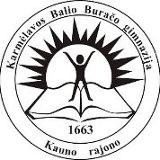 2015 metų gimnazijos veiklos kokybės giluminio įsivertinimo rezultatų apibendrinimas
Karmėlavos Balio Buračo gimnazija
Sandra Janušonienė
2015-11-30
Darbo eiga
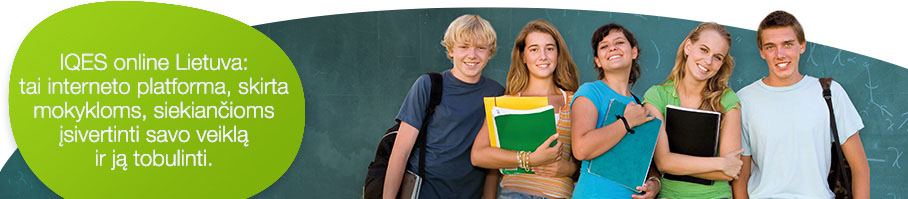 Plačiojo ir giliojo įsivertinimo anketų klausimynai sudaryti naudojantis  IQES online Vertinimo centro vertinimo įrankiais ir rekomendacijomis.
Atlikus platųjį gimnazijos veiklos kokybės įsivertinimą buvo gauti tokie rezultatai:
Aukščiausiai įvertinti klausimai
Mokyklos vizija, misija, tikslai 3,7
Ugdymo planai ir tvarkaraščiai 3,6
Specialių mokymosi poreikių tenkinimas 3,6
Pagalba mokantis 3,6
Ugdymo programos 3,6

Žemiausiai įvertinti klausimai
Aplinkos jaukumas 2,7
Tėvų pagalba mokantis 2,8
Tėvų švietimo politika 2,8
Dėmesys personalui 2,9
Mokėjimas mokytis 2,9
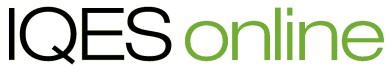 Giluminiam tyrimui pasirinktos šios temos ir jų rodikliai:
Paaiškinimai ir motyvai
Temas 4.5. Tėvų pedagoginis švietimas  bei                  2. 4. Mokymosi kokybė nuspręsta tirti išsamiai antrus metus iš eilės, nes norima pamatyti pokyčius. Per vienerius metus to nebuvo galima apčiuoti.  Šalia išsamiai apžvelgtas ir 2.6. Vertinimas ugdant, nes tai glaudžiai susiję su mokymosi kokybe. 

Sritys 1.3. Tvarka ir 5.4. Personalo valdymas pasirinktos, nes jų rodikliai buvo įvertinti žemiausiai (1.3.3. Aplinkos jaukumas  - 2,7 ir 5.4.2. Dėmesys personalui  - 2,9).
Plačiojo ir giluminio audito lyginamoji analizė
Giluminio įsivertinimo rezultatai 2015 m. (sritys)
Penkerių metų duomenų palyginimas
Temos 1.3. Tvarka ankstesnių ir 2015 metų rezultatų palyginimas
Rodiklio  1.3.1. Darbo tvarka ir taisyklės ankstesnių ir 2015 metų rezultatų palyginimas
Rodiklio 1.3.3. Aplinkos jaukumas ankstesnių ir 2015 metų rezultatų palyginimas
Dalinės išvados (1.3. Tvarka)
Bendruomenės nariai aukščiau vertina aplinkos jaukumą. Mūsų gimnazija kasmet vis gražėja.

Nustatytos darbo tvarkos ir taisyklių laikomės, deja, prasčiau. 

Apskritai temos 1.3. Tvarka vertinimas gerėja.
Temos 2.4. Mokymosi kokybė ankstesnių ir 2015 metų rezultatų palyginimas
Rodiklio 2.4.1. Mokymosi motyvacija ankstesnių ir 2015 metų rezultatų palyginimas
Rodiklio 2.4.2. Mokėjimas mokytis ankstesnių ir 2015 metų rezultatų palyginimas
Rodiklio 2.4.3. Mokymasis bendradarbiaujant ankstesnių ir 2015 metų rezultatų palyginimas
Dalinės išvados (2.4. Mokymosi kokybė)
Mokinių mokymosi motyvacija tiek pernai, tiek šiemet vertinama labai panašiai (3,04 – 3,05). Per pastaruosius penkerius metus mokymosi motyvacija pakilo (2,56 – 3,05). 

2.4.2.Mokėjimas mokytis „banguoja“: tai šiek tiek pagerėja, tai šiek tiek suprastėja. Galima daryti prielaidas, kad tai priklauso nuo mokinių laidos ar individualių mokinių savybių. Mokėjimas mokytis pernai buvo vertinamas žemiau, šiemet pakilo (2,75 – 3,0).

Pastebima, kad daugiau mokomasi bendradarbiaujant (porose, grupėse, dalyvaujant konkursuose, atliekant projektinius darbus ir pan.)
Temos 2.6. Vertinimas ugdant ankstesnių ir 2015 metų rezultatų palyginimas
Rodiklio 2.6.1. Vertinimas kaip pažinimas ankstesnių ir 2015 metų rezultatų palyginimas
Rodiklio 2.6.2. Vertinimas kaip ugdymas ankstesnių ir 2015 metų rezultatų palyginimas
Rodiklio 2.6.3. Vertinimas kaip informavimas ankstesnių ir 2015 metų rezultatų palyginimas
Dalinės išvados (2.6. Vertinimas ugdant)
Sparčiai auga rodiklių 2.6.1. Vertinimas kaip pažinimas ir 2.6.2. Vertinimas kaip ugdymas rezultatai. Vadinasi, mokytojai vertindami atsižvelgia į kiekvieno mokinio daromą asmeninę pažangą, mokinius pažįsta vis geriau. 

Vertinimas kaip informavimas šiemet vertinamas prasčiau (3,31 – 3,10). Mokytojų nuomone, jie informuoja tėvus tinkamai, tėvai užsimena, kad norėtų aiškesnio, detalesnio informavimo. Nors 75 proc. teigia, kad jiems pakanka informacijos. 

Apskritai rodiklio 2.6. Vertinimas ugdant rezultatai per penkerius metus gerėja (3,09 – 3,20).
Temos 4.5. Tėvų pedagoginis švietimas ankstesnių ir šių metų rezultatų palyginimas
Rodiklio 4.5.1.Tėvų pagalba mokantis ankstesnių ir šių metų rezultatų palyginimas
Rodiklio 4.5.2.Tėvų švietimo politika ankstesnių ir šių metų rezultatų palyginimas
Dalinės išvados (4.5. Tėvų pedagoginis švietimas)
Tėvai šiemet vaikams padeda mokytis mažiau nei pernai (3,25 – 3,0), tačiau pats rodiklis 4.5.1.Tėvų pagalba mokantis  per penkerius metus kyla. Vadinasi, tėvai domisi, stengiasi įsitraukti į mokymosi procesą. 

Džiugu, nes rodiklis 4.5.2.Tėvų švietimo politika per penkerius metus ženkliai pakilo (2,76 – 3,4). 

Apskritai visos srities 4.5. Tėvų pedagoginis švietimas  vertinimas per pastaruosius penkerius metus kilo aukštyn (2,68-3,2).
Temos 5.4. Personalo valdymas ankstesnių ir šių metų rezultatų palyginimas
Temos 5.4.1.Personalo komplektavimas ankstesnių ir šių metų rezultatų palyginimas
Temos 5.4.2.Dėmesys personalui ankstesnių ir šių metų rezultatų palyginimas
Temos 5.4.3. Personalo darbo organizavimas ankstesnių ir šių metų rezultatų palyginimas
Dalinės išvados (5.4.Personalo valdymas)
5.4.2.Dėmesio personalui vertinimas pakilo (2,91 – 3,30)

Rodikliai 5.4.1.Personalo komplektavimas ir 5.4.3. Personalo darbo organizavimas šiemet vertinami žemiau nei 2011 m.
Aukščiausias ir žemiausias rodikliai 2015 m.
Tobulintini aspektai, rekomendacijos
Tobulintini aspektai, rekomendacijos
Tobulintini aspektai, rekomendacijos
Tobulintini aspektai, rekomendacijos
Tobulintini aspektai, rekomendacijos
Tobulintini aspektai, rekomendacijos
Dėkojame už dėmesį ir kantrybę!